Класифікація і номенклатура показників якості продукції
Тема 7
Показник якості - кількісна характеристика однієї або кількох властивостей продукції (що складають її якість), яка розглядається до певних умов її створення та експлуатації або споживання.
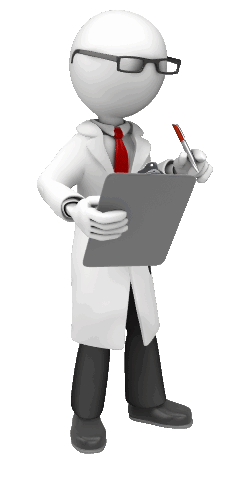 Вибір показників якості встановлює перелік найменувань кількісних характеристик властивостей продукції, що входять до складу її якості та забезпечують оцінку рівня якості продукції.
Обґрунтування вибору номенклатури показників якості провадиться з урахуванням: призначення та умов використання продукції; аналізу вимог споживача; завдань управління якістю продукції; складу і структури властивостей, що характеризуються; основних вимог до показників якості.
Класифікація показників якості:
За властивостями:
Одиничні
Комплексні
За способом вираження:
Натуральні одиниці
Вартісні
За оцінкою рівня якості:
Базові
Відносні
За стадією:
Прогнозні
Проектні
Виробничі
Експлуатаційні
Комплексні показники характеризують кілька властивостей виробів, включаючи витрати, що пов’ язані з розробкою, виробництвом і експлуатацією. У кожній галузі промисловості застосовуються свої специфічні комплексні показники (наприклад, комплексним показником якості електродвигуна є відношення кількості корисної механічної енергії, що виробляється двигуном за весь термін його служби, до сумарних витрат на виробництво та експлуатацію двигуна).
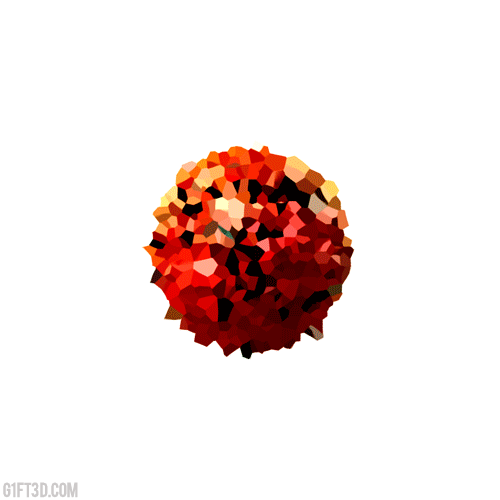 Одиничні показники якості характеризують одну з властивостей продукції (товарів) і класифікуються за такими групами:
Показники призначення, що відображають корисний ефект від використання виробів за призначенням та обумовлюють сферу їх застосування. Для продукції виробничо-технічного призначення основним є показник продуктивності, що показує, який обсяг продукції може бути випущений за допомогою оцінюваної продукції або який обсяг виробничих послуг може бути наданий за визначений проміжок часу.
Показники економічності використання сировини, матеріалів, палива, пального та енергії характеризують властивості виробу, що відображають його технічну досконалість за рівнем або ступенем споживання сировини, матеріалів, пального, енергії. До таких показників належать: частка маси виробу (на одиницю основного показника якості); коефіцієнт використання матеріальних ресурсів - відношення корисних витрат до витрат на виробництво одиниці продукції; коефіцієнт корисної дії та ін.
Показники надійності - безвідмовність, збереженість, ремон- тоздатність, довговічність виробу. Залежно від особливостей продукції, що оцінюється, для характеристики надійності можуть використо­вуватися як усі чотири, так і деякі з зазначених показників.
- Екологічні показники характеризують рівень шкідливих впливів на навколишнє середовище, які виникають під час експлуатації або споживання продукції. Врахування екологічних показників має обмежити надходження в природне середовище промислових, транспортних і побутових стічних вод та викидів, з метою зниження наявності шкідливих речовин в атмосфері, які не перевищують допустимих концентрацій; забезпечити збереження і раціональне використання біологічних ресурсів і т. д. До екологічних показників належать: наявність шкідливих домішок, можливість викидів шкід­ливих часток, газів, випромінювань при зберіганні, транспортуванні, експлуатації чи споживанні продукції.
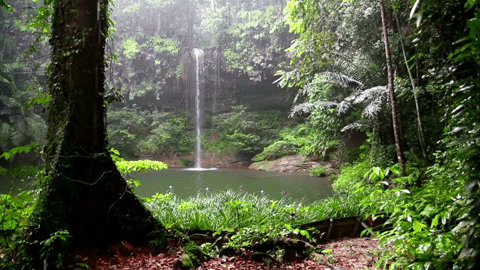 - Економічні показники характеризують витрати на розробку, виготовлення, експлуатацію або споживання продукції, економічну ефективність її експлуатації. Основні з них: ціна, прибуток, собівартість, рентабельність, трудомісткість виробу, експлуатаційні витрати, як в абсолютному виразі, так і на одиницю основного показника при­значення виробу.
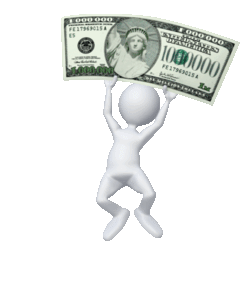 - Показники безпеки характеризують особливості продукції, що забезпечують безпеку людини (обслуговуючого персоналу) під час експлуатації або її споживання, монтажу, обслуговування, ремонту, зберігання, транспортування і т. д. Наприклад: імовірність безпечної роботи людини протягом певного часу; час спрацювання захисних пристроїв; електрична надійність високовольтних мереж.
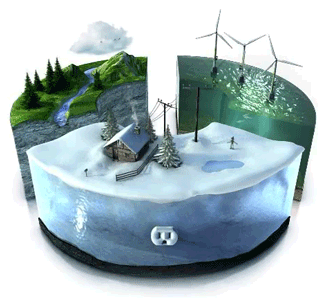 Номенклатура показників якості продукції
Показники призначення
Екологічні показники
Показники надійності
Естетичні показники
Показники технологічності
Ергономічні показники
Патентно-правові показники
Ергономічні показники якості характеризують систему “людина-виріб”. Вони враховують комплекс гігієнічних, антропометричних, фізіологічних і психологічних особливостей людини, що проявляються в процесі експлуатації виробу. Відповідно до вказаних особливостей людини ергономічні показники класифікуються на такі підгрупи:
Гігієнічні показники використовують для визначення відповідності конструкції виробу гігієнічним умовам життєдіяльності і працездатності людини при її взаємодії з виробом
Антропометричні показники характеризують відповідність конструкції виробу розміру, формі тіла людини та її органів, які беруть участь в обслуговуванні виробу.
Фізіологічні показники використовують для визначення відповідності конструкції виробу фізіологічним особливостям людини.
Психологічні показники характеризують відповідність конструкції можливостям людини до сприйняття і переробки інформації в процесі експлуатації виробу.
Висновок
Існуюча методика оцінки якості продукції базується на порівнянні показників якості оцінюваної продукції з базовими показниками. Отже, першочерговою задачею при оцінюванні якості продукції є обґрунтування номенклатури показників якості, що характеризують якість даного виробу. Доречно тут відмітити про таку галузь науки, як кваліметрія, яка вивчає методи кількісної оцінки якості продукції.
При обгрунтуванні і виборі номенклатури показників якості враховують такі фактори, як: призначення і умови використання виробу; вимоги споживача; зміст завдань управління якістю; склад і структура властивостей, що характеризують виріб; вимоги до показників якості та інші.
В залежності від характеру завдань, які необхідно вирішувати в процесі оцінювання рівня якості продукції, показники якості класифікуються за різними ознаками